KADİR GECESİ
Kadir gecesi ne anlama gelir?
"Biz onu (Kur'an'ı) Kadir gecesinde indirdik. Kadir gecesinin ne olduğunu sen bilir misin?  Kadir gecesi, bin aydan hayırlıdır.. O gecede, Rablerinin izniyle melekler ve Ruh (Cebrail), her iş için iner dururlar.  O gece, esenlik doludur. Ta fecrin doğuşuna kadar. KADİR SÜRESİ
Kadir Suresinin iniş sebebi
Hz Peygamber  (s.a.v) Ashab-ı  Kirama İsrailoğullarından birinin Allah yolunda bin sene cihat ettiğini anlatmıştı. 
Ashabın buna hayret etmesi üzerine Cenabı Hak, Kadir suresini indirmistir
Tecrîd-Sarîh Tercemesi, VI, 313
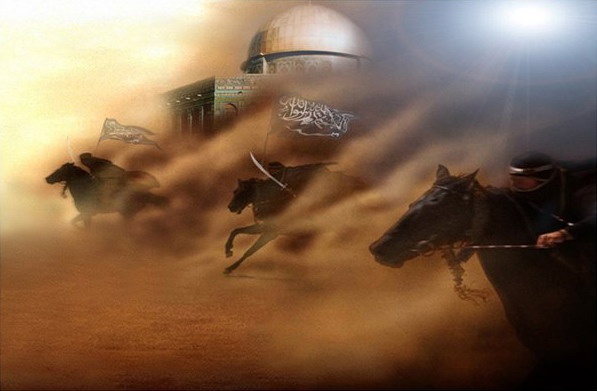 Kadir Suresinden ne anlıyoruz?
Kadir  suresinin  Mekke’de mi, yoksa Medine’de mi indiği konusunda ihtilaf vardır.Kadr kelimesi  iki anlamda kullanılmış  olabilir: 
Bunlardan biri, takdir anlamıdır. Allah bu gece kaderleri uygulamak üzere meleklere emir verir. 
“Diğer anlamı ise, azamet ve şereftir. 
Çünkü Kuranı Kerim bu gece indirilmeye başlanmıştır.
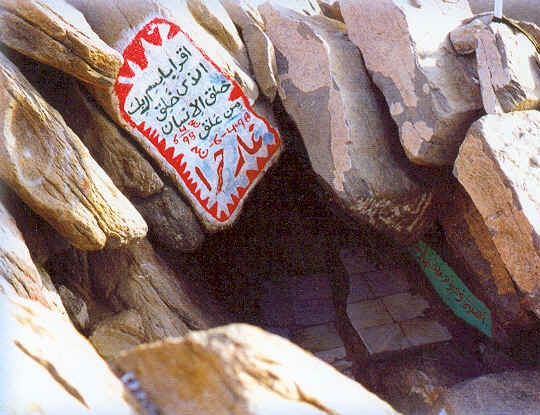 HIRA MAĞARASI 
KURANI KERİM BURADA İNDİRİLMEYE BAŞLANMIŞTIR
Kadir Suresinden ne anlıyoruz?
Bu gecedeki ibadet, içerisinde Kadir gecesi bulunmayan bin ayda yapılan ibadetten daha faziletlidir. Bu gecede yeryüzüne Cebrail ve çok sayıda melek iner. Bu gece tanyerinin ağarmasına kadar esenliktir, her türlü kötülükten uzaktır. Yeryüzüne inen melekler gördükleri her mümine selam verirler.
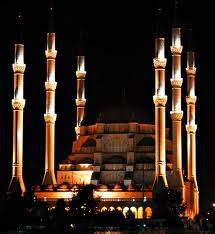 Kadir gecesi ne zamandır?
Hangi gece olduğu kesin olarak bilinmemekle beraber genellikle Ramazan’in yirmi yedinci gecesinde olduğu tercih edilmistir.
 Hz. Peygamber (s.a.v) bunun kesinlikle hangi gece olduğunu belirtmemis, ancak; “Siz Kadir gecesini Ramazan’ın son on günü içerisindeki tek rakamlı gecelerde arayınız” buyurmuştur Buhari, Müslim
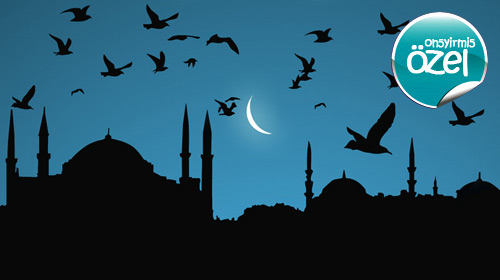 Kadir gecesi ne zamandır?
Sahabelerden bazı kimseler, rüyalarında, Kadir gecesinin Ramazan ayının son yedi günü içinde olduğunu gördü.
Resulüllah (s.a.v) onlara: “Görüyorum ki rüyalarınız son yedi günü konusunda birbirine uygun düşmüştür. 
Artık kim Kadir gecesini ararsa maya onu Ramazan’ın son yedisinde arasın
buyurmuştur Buhari, Müslim
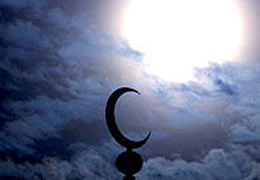 Kadir gecesi ne zamandır?
Ubâde b. Sabit (r.a) şöyle demiştir: Resûlullâh (S.A.V.), Kadir Gecesi'ni öğrenmek icin Dua etmekteydi.
 O esnada sahabeden iki kişi kavga ettiler. Buyurdular ki: Ben, size Kadir Gecesi'ni haber vermek üzere Dua etmiştim. Siz kavga yapınca bana unutturuldu.
Belkide hakkınızda bu daha hayırlıdır. Artık siz, Kadir Gecesi'ni yirmiden sonraki yedinci veya dokuzuncu veya beşinci gecelerde arayınız buyurdu.
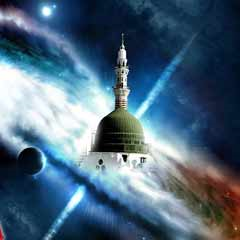 Kadir Gecesinin gizlenmesinin sebebi
Allah Teala bir takım hikmetlere dayanarak Kadir gecesini ve onun dışında  şunlarıda  gizli  tutmuştur.
 Bunlar:Cuma günü içerisinde duanın kabul edilleceği saati  
Bes vakit içerisinde Salât-ı vusta 
ilahi isimler içerisinde İsm-i Azam
İbadetler içerisinde rıza-i ilahisini
zaman içerisinde kıyameti,
ve hayat içerisinde ölümü
 Bunlarin gizli tutulmasından maksat müminlerin uyanık, dikkatli ve devamlı Allah’a ibadet ve taat içerisinde olmalarını sağlamaktır.
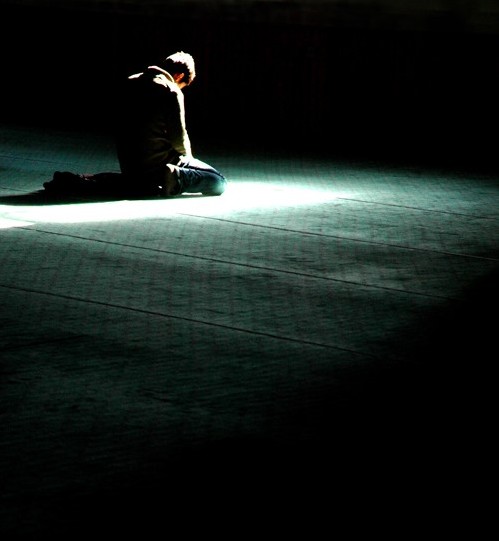 Kadir Gecesi Geçmişmidir Yoksa Tekrar Etmekte midir?
Kadir gecesi,Kur'ân'ın nazil olduğu veya sabahında Bedir zaferinin vuku bulduğu gece olduğuna göre o bir defa olmuş geçmiştir. 
Her sene Ramazan'da olacak olan onun şeref ve hatırasıdır, demek olur.
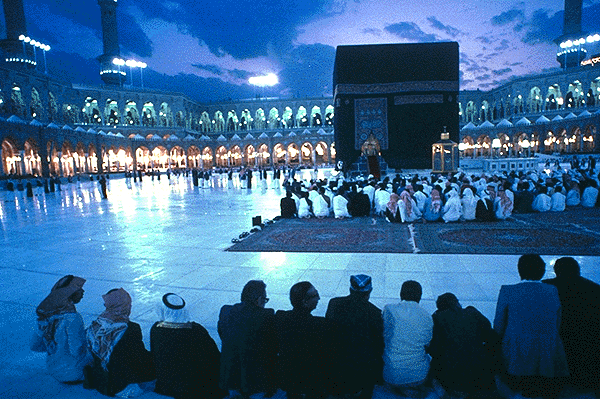 Kadir Gecesi ile ilgili Hadisler
Resul-i Ekrem (s.a.v) Efendimiz buyuruyor:
"Kim Kadir Gecesi'nde inanarak, ihlas ile o geceyi ibadetle geçirirse, geçmiş günahları bağışlanır." 
"Kadir Gecesi yatsı namazında cemaatte hazır bulunan, ondan nasibini almıştır."
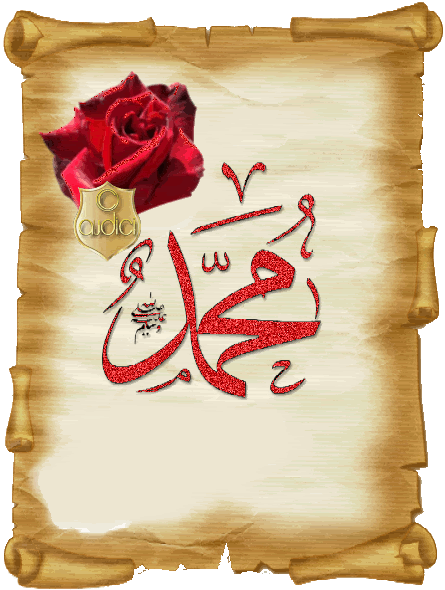 Kadir Gecesi ile ilgili Hadisler
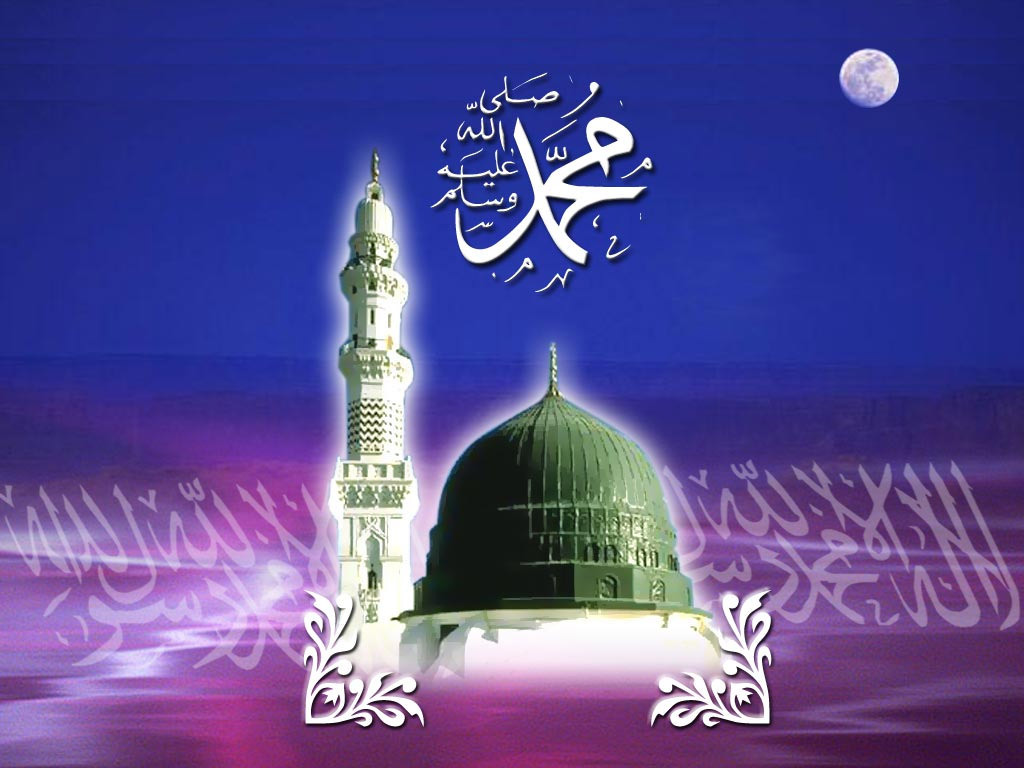 Müminlerin annesi Hz.Aişe (r.a.) şöyle diyor : 
-Dedim ki: Ya Resullullah, Kadir Gecesi'ni bilirsem onda ne şekilde dua edeyim? Şöyle buyurdu. 


Manası  Allah'ım sen affedicisin, affı seversin, beni affeyle.
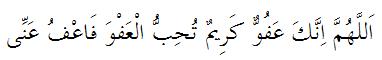 Kadir Gecesi ile ilgili Hadisler
Peygamberimiz (sav) buyuruyor:
"Kadir gecesinde bir defa, Kadir sûresini okumak, başka zamanda Kur’ân-ı kerîmi hatmetmekten daha sevâptır. Bu gece koyun sağma müddeti kadar namaz kılmak, ibâdet etmek, bir ay her geceyi ibâdetle geçirmekten daha kıymetlidir."
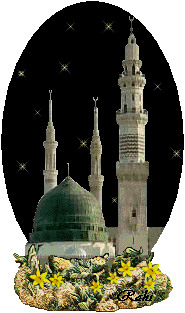 Kadir Gecesinde neler yapılabilir
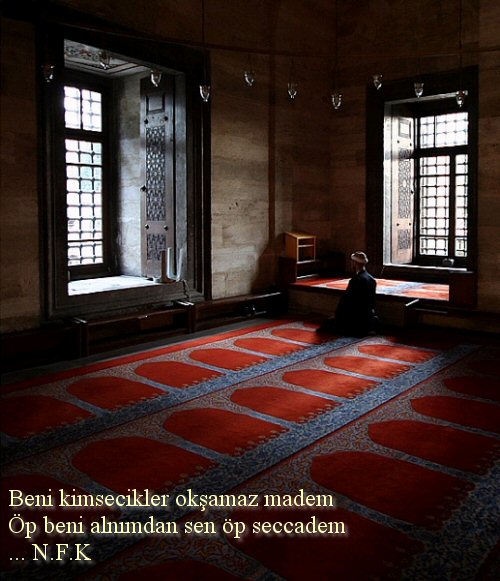 Yatsı namazında zammı sure olarak Kadir suresini okumalı.
Kur'an-ı kerim okumalı.
Tevbe i İstiğfar 
Hiç olmazsa bir günlük kaza namazı kılabiliriz.
Kadir Gecesinde neler yapılabilir
Bu gece 4 rekaat Kadir Gecesi Namazı kılınabilir
1.rekatta     Fatiha kadr suresi
2. rekatta    Fatiha  İhlas
3.rekatta     Fatiha  Kadr suresi
4. rekata      Fatiha   İhlas
    Namazdan sonra 1 defa  Tekbir  getirilebilir.
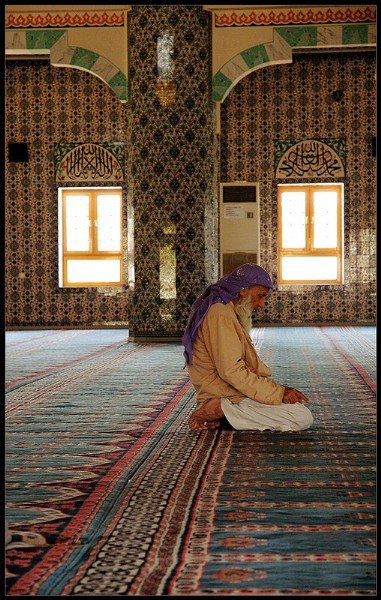 Kadir Gecesinde neler yapılabilir
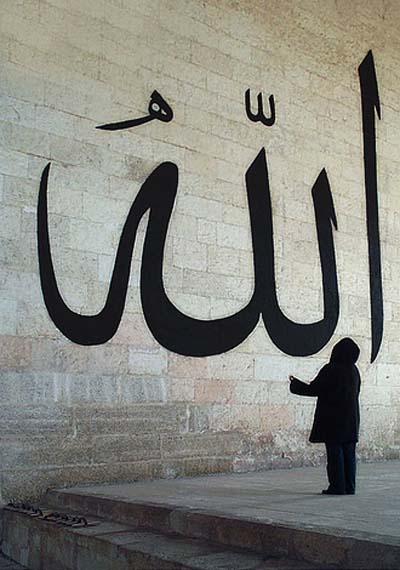 Süfyan-i Sevri: “Kadir gecesi dua ve istigfar etmek namazdan sevimlidir.
 Kur’an okuyup sonra dua etmek daha güzeldir” demistir
 Tecrid-i Sarih Tercemesi
Basel Fetih Camii  2010